1
আজকের পাঠে সবাইকে শুভেচ্ছা …
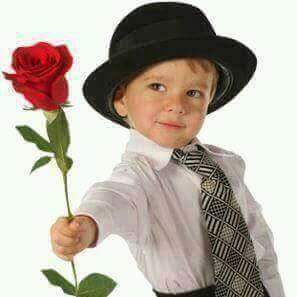 11/28/2019
masayeedtonmoy@gmail.com
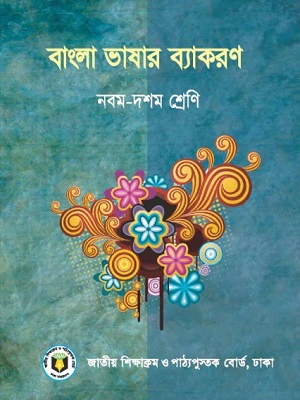 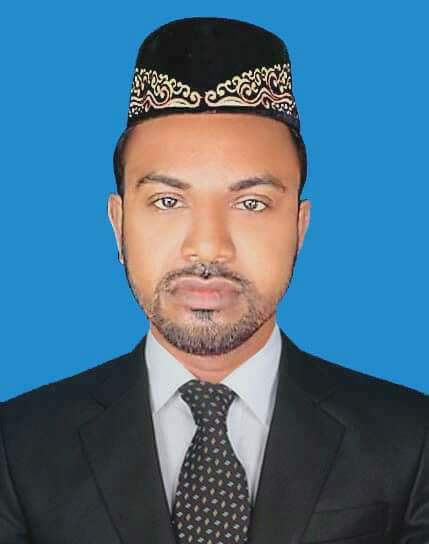 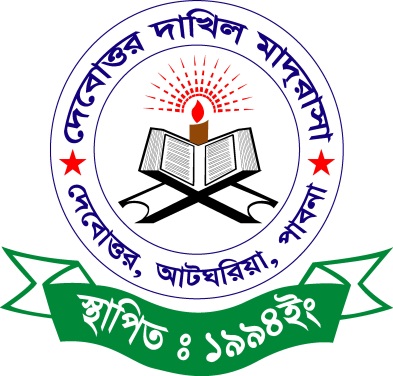 2
মোহাম্মদ আবু সাইদ 
সহকারি শিক্ষক
দেবোত্তর দাখিল মাদরাসা।
আটঘরিয়া, পাবনা।
ফোনঃ ০১৭১৭২৮৯৫৫০
Email:masayeedtonmoy@gmail.com
বিষয়ঃ বাংলা ভাষার ব্যাকরণ 
শ্রেণিঃ নবম-দশম  
সময়ঃ ৫০ মিনিট
11/28/2019
3
নিচের চিত্রটি লক্ষ্য কর...
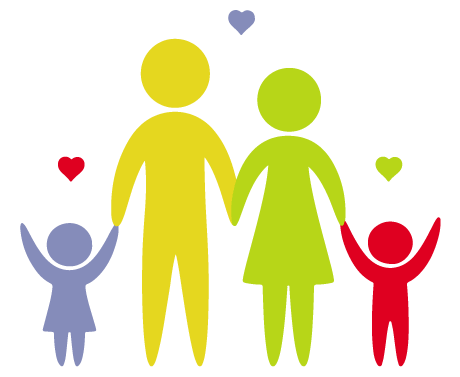 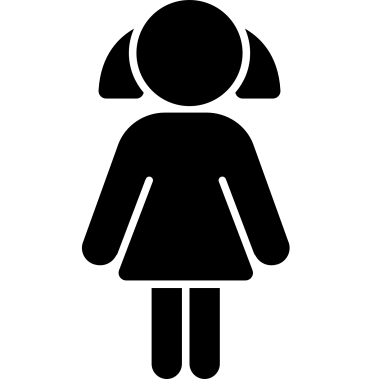 বাবা
সুমা
মা
ভাই
বোন
সুমার পরিবার
এদের প্রত্যেকের মধ্যে কী রয়েছে?
এদের প্রত্যেকের মধ্যে একটি সর্ম্পক/সম্বন্ধ রয়েছে।
11/28/2019
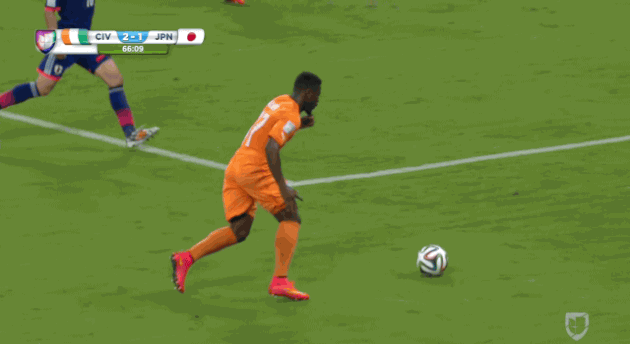 আবার লক্ষ্য কর...
4
ফুটবলাররা মাঠে ফুটবল  খেলছে।
বিশেষ্য/নামপদ
ক্রিয়াপদ
সর্ম্পক/সম্বন্ধ
তোমরা কি বলতে পারো বাংলা ব্যাকরণে ক্রিয়াপদের সাথে নামপদের এই  সর্ম্পক/সম্বন্ধকে কী বলে?
উত্তরঃ কারক
11/28/2019
a
5
আমাদের আজকের পাঠ
কারক
THE CASE
11/28/2019
এই পাঠ শেষে শিক্ষার্থীরা...
6
11/28/2019
7
কারক এর সংজ্ঞা
শাব্দিক অর্থে কারক
“কারক” (কৃ+নক/অক) শব্দটির অর্থ যা ক্রিয়া সম্পাদন করে।
সংজ্ঞার্থে কারক
বাক্যস্থিত ক্রিয়া পদের সঙ্গে নাম পদে যে সর্ম্পক তাকে কারক বলে।
11/28/2019
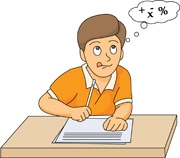 8
সময়ঃ ০২.০০ মিনিট
একক কাজ
কারকের সংজ্ঞা খাতায় লিখ।
11/28/2019
9
নিচের বাক্যটি মনোযোগ সহকারে পড়...
বেগম সাহেবা প্রতিদিন ভাঁড়ার থেকে নিজ হাতে গরিবদের চাল দিতেন।
11/28/2019
নিচের পদ গুলির কোনটি কোন কারক তা নির্ণয় করি
10
বেগম সাহেবা
কর্তৃকারক
ক্রিয়ার সঙ্গে

”       ” 

”       ”
 
”       ” 

”       ”
চাল
কর্মকারক
করণ কারক
হাতে
গরিবদের
সম্প্রদান কারক
অপাদান কারক
ভাঁড়ার থেকে
প্রতিদিন
অধিকরণ কারক
কারকের শ্রেণিবিভাগ ও নির্ণয় কৌশল
11
কর্তৃ কারক
অধিকরণ কারক
কর্ম কারক
করণ কারক
অপাদান কারক
সম্প্রদান কারক
11/28/2019
12
নিচের নির্দেশিত পদ গুলির কোনট কোন কারক তা নির্ণয় কর
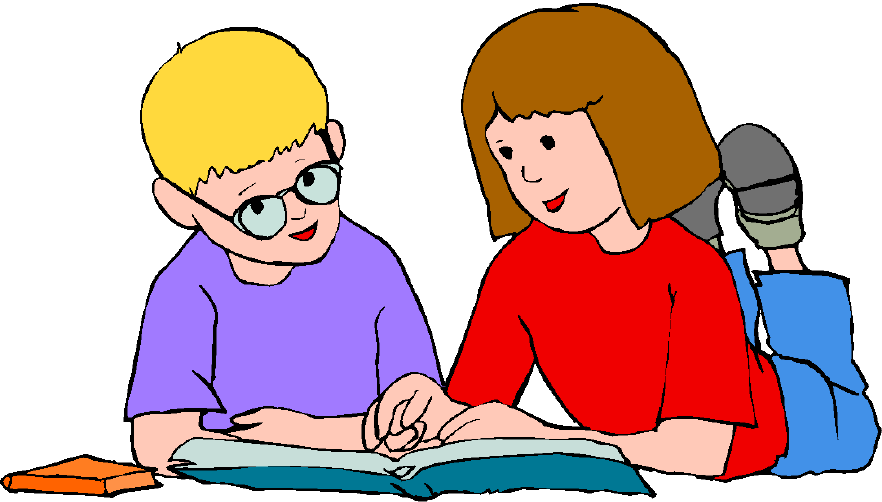 সময়ঃ ০৩.০০ মিনিট
জোড়ায় কাজ
11/28/2019
13
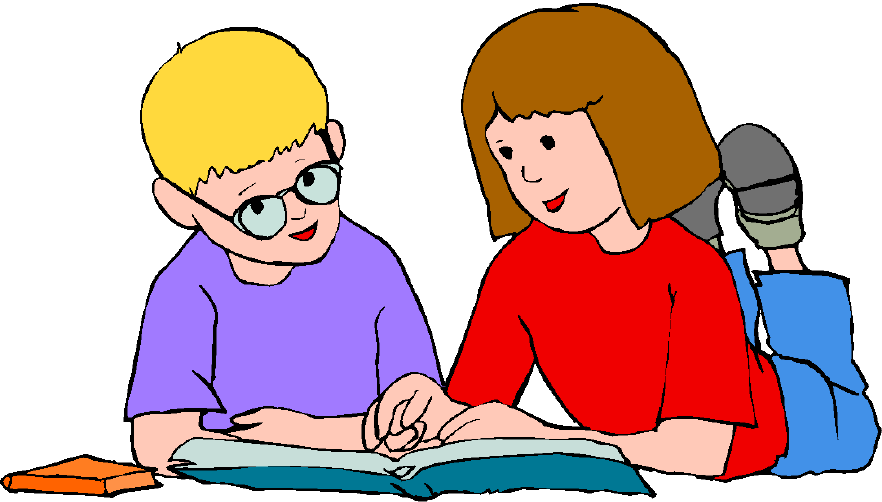 উত্তর মিলিয়ে নাও...
জোড়ায় কাজ
11/28/2019
কর্তৃকারক
14
বাক্যে ব্যবহৃত যে বিশেষ্য বা সর্বনাম পদ  ক্রিয়া সম্পন্ন করে তা ক্রিয়ার কর্তা বা কর্তৃকারক।
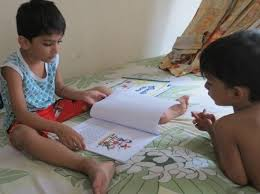 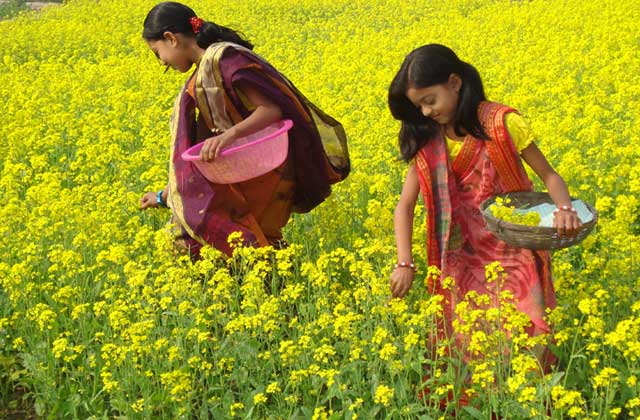 মেয়েরা ফুল তোলে
কারা ফুল তোলে?
খোকা বই পড়ে 
কে পড়ে?
11/28/2019
কর্মকারক
15
যাকে আশ্রয় করে কর্তা ক্রিয়া সম্পন্ন করে তাকে কর্মকারক বলে।
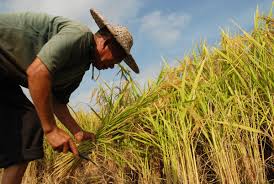 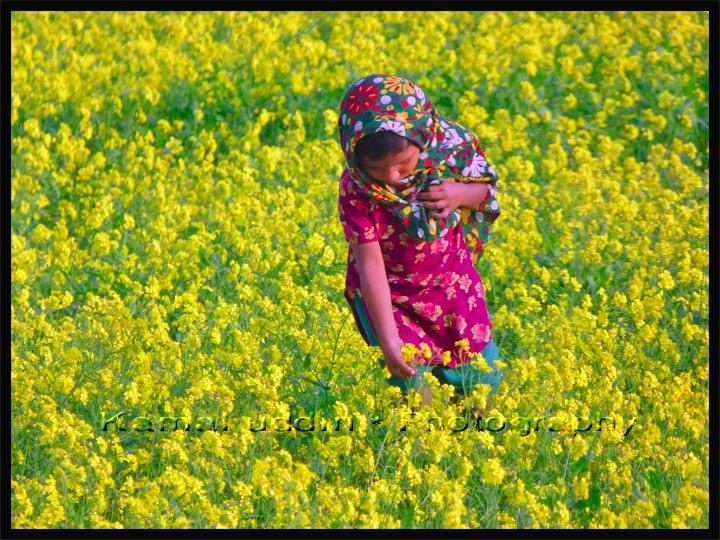 নাসিমা ফুল তুলছে।
কি তুলছে?
কৃষক ধান কাটে।
কি কাটে ?
11/28/2019
16
করণ কারক
করণ শব্দটির অর্থঃ যন্ত্র,সহায়ক বা উপায়।
ক্রিয়া সম্পাদনের যন্ত্র,উপকরণ বা সহায়ককেই করণ কারক বলে।
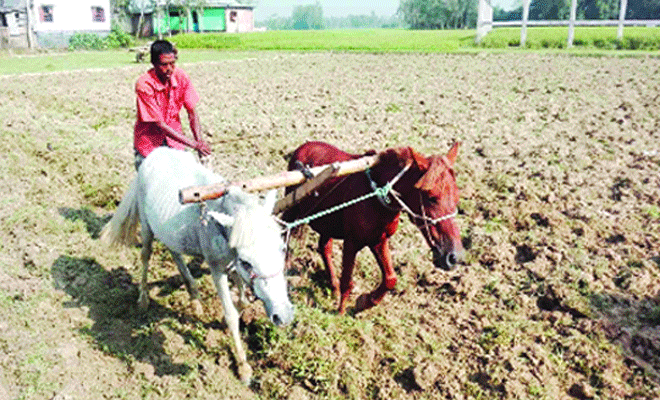 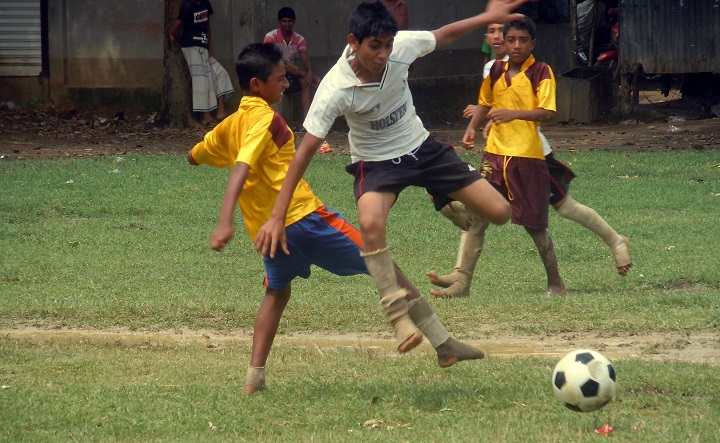 ছাত্ররা বল খেলে।
কী দিয়ে খেলে?
লাঙ্গল দ্বারা জমি চাষ করা হয়। 
কী দিয়ে?
11/28/2019
সম্প্রদান কারক
17
যাকে স্বত্ব ত্যাগ করে দান,অর্চনা,সাহায্য করা হয় তাকে সম্প্রদান কারক বলে।
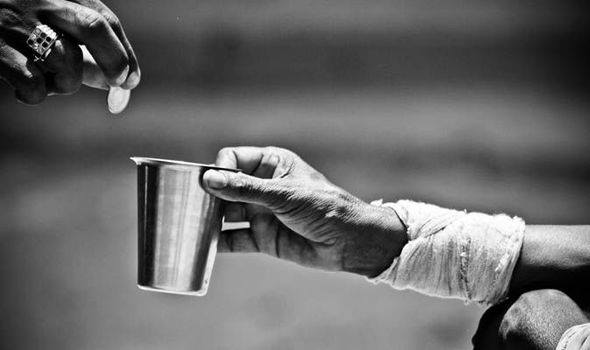 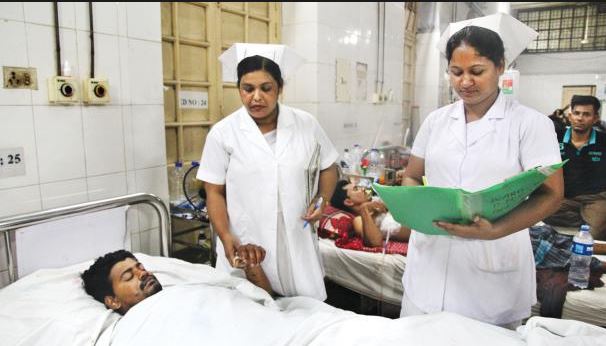 রোগীকে সেবা কর।
কাকে সেবা কর?
ভিখারিকে ভিক্ষা দাও।
কাকে ভিক্ষা দাও?
11/28/2019
অপাদান  কারক
18
যা থেকে কিছু বিচ্চূত,গৃহীত,জাত,বিরত,আরম্ব,দূরীভূত ও রক্ষিত হয় এবং যা দেখে কেউ ভীত হয় তাকেই অপাদান কারক বলে।
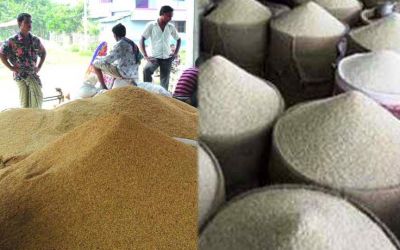 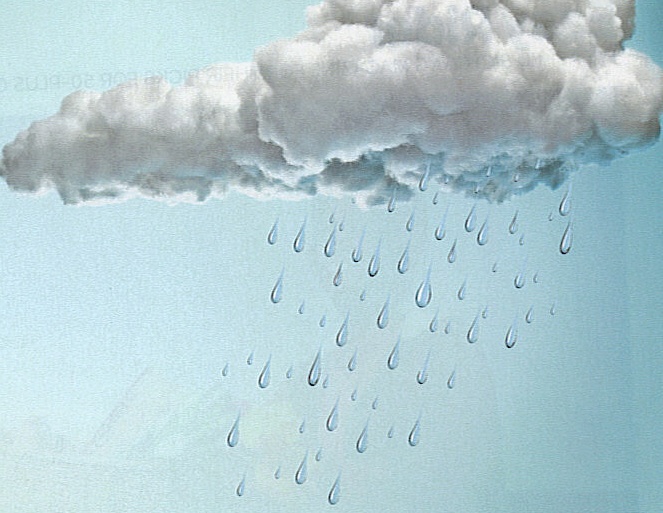 ধান হতে চাল হয়।
কী হতে চাল হয়?
মেঘ থেকে বৃষ্টি হয়।
কী থেকে বৃষ্টি হয়?
11/28/2019
অধিকরন কারক
19
ক্রিয়া সম্পাদনের কাল এবং আধারকে অধিকরণকারক বলে।
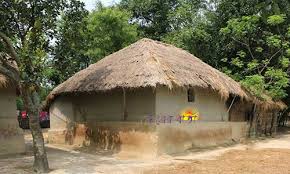 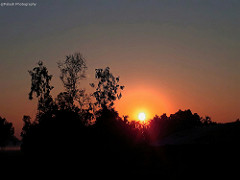 প্রভাতে সূর্য ওঠে।
কখন সূর্য ওঠে?
এ বাড়িতে কেউ নেই।
কোথায় কেউ নেই?
11/28/2019
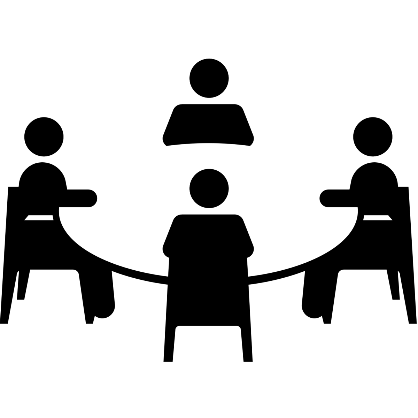 20
দলীয় কাজ
সময়ঃ ১০.০০ মিনিট
11/28/2019
21
মূল্যায়ণ
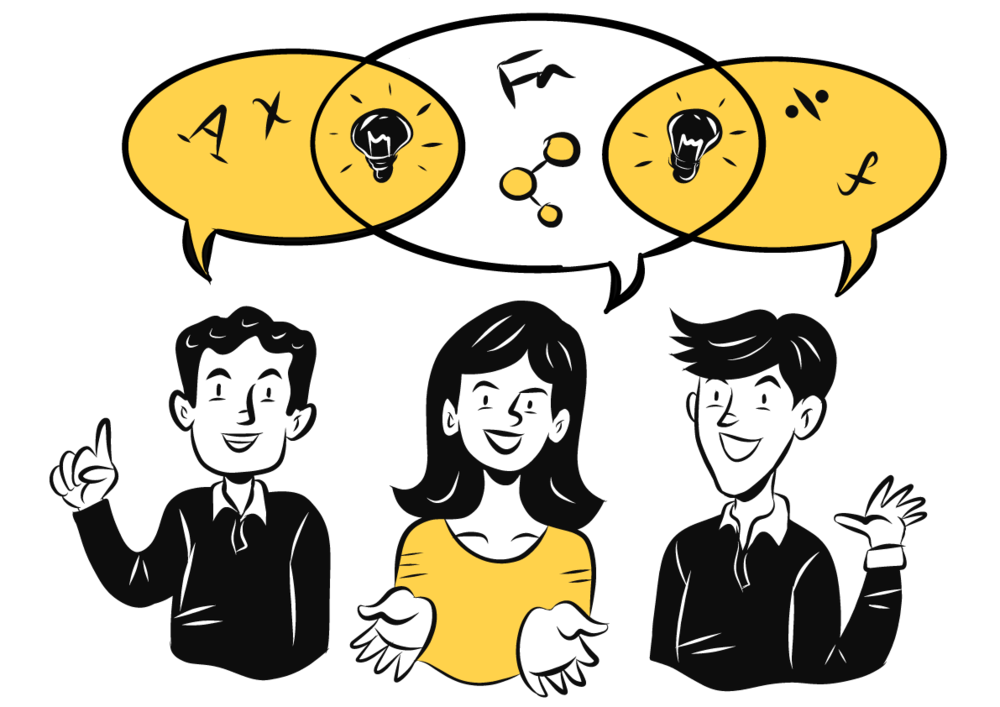 11/28/2019
22
উত্তর মিলিয়ে নাও...
11/28/2019
23
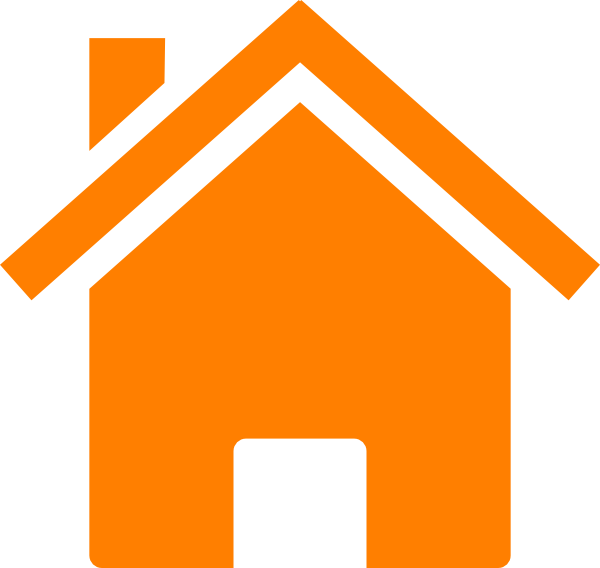 বাড়ির কাজ
সম্প্রদান,অপাদান ও অধিকরণ কারকের পদ নির্দেশনাসহ ৫ টি করে উদাহরণ লিখে আনবে।
11/28/2019
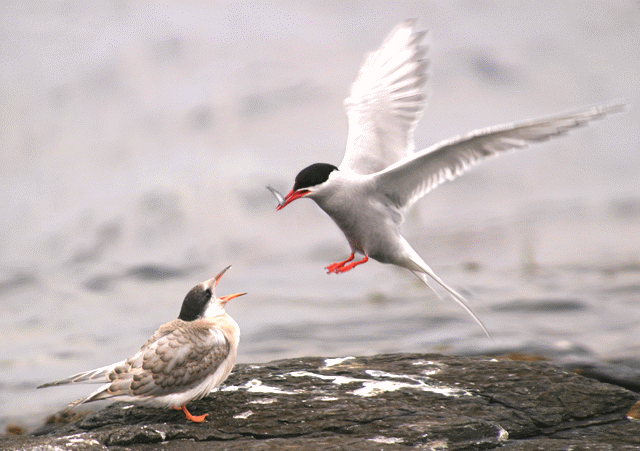 24
ধন্যবাদ
11/28/2019